Работа над ошибками в комплексной работе 3 класс
Осень в лесу.(И.Соколов –Микитов)
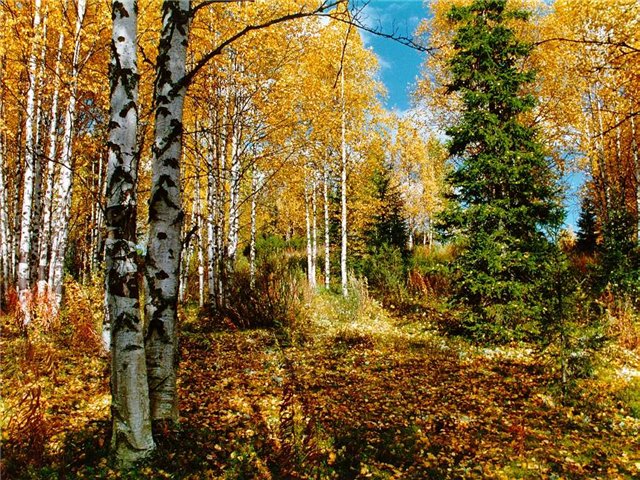 Художественный текст – это текст, написанный человеком и показывающий его отношение к тому или иному явлению либо к окружающему миру. 
Художественный текст богат эпитетами, сравнениями. Именно на этих средствах строится образ того или иного понятия, о котором идет речь в произведении.
Золотая осень.
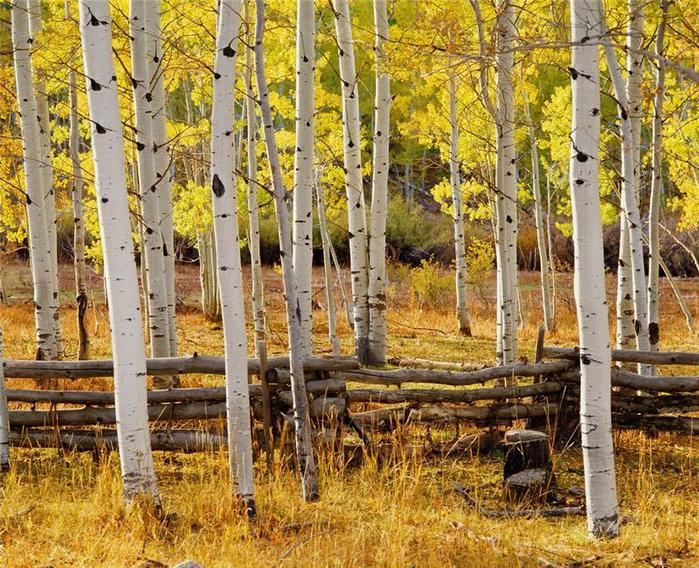 Погожие дни.
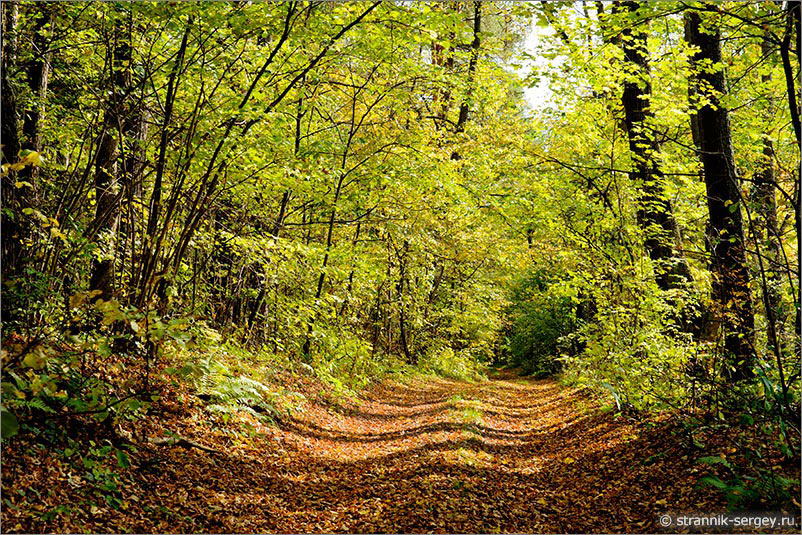 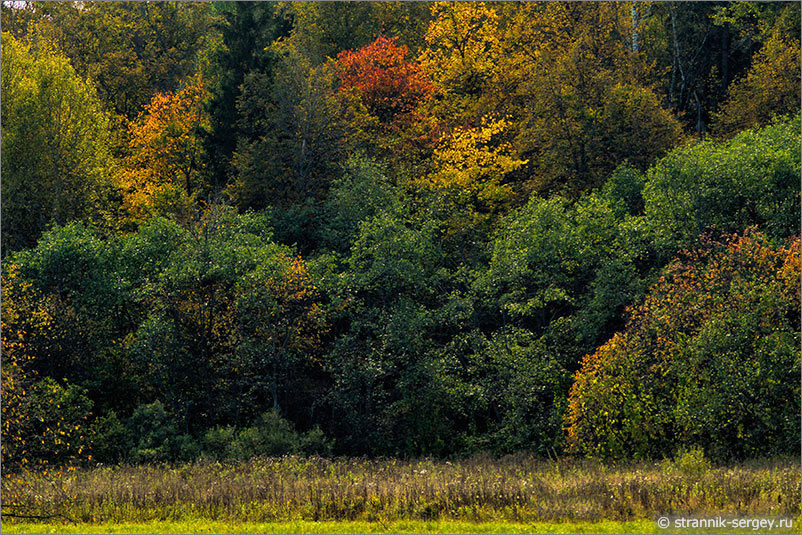 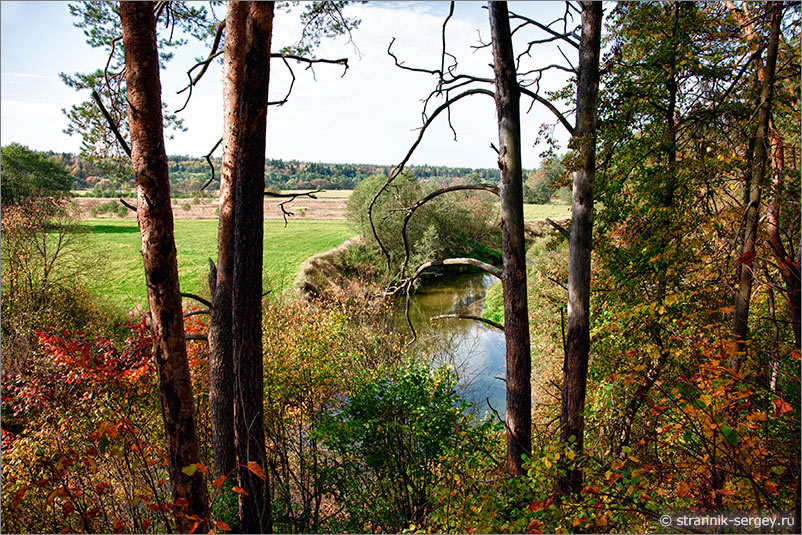 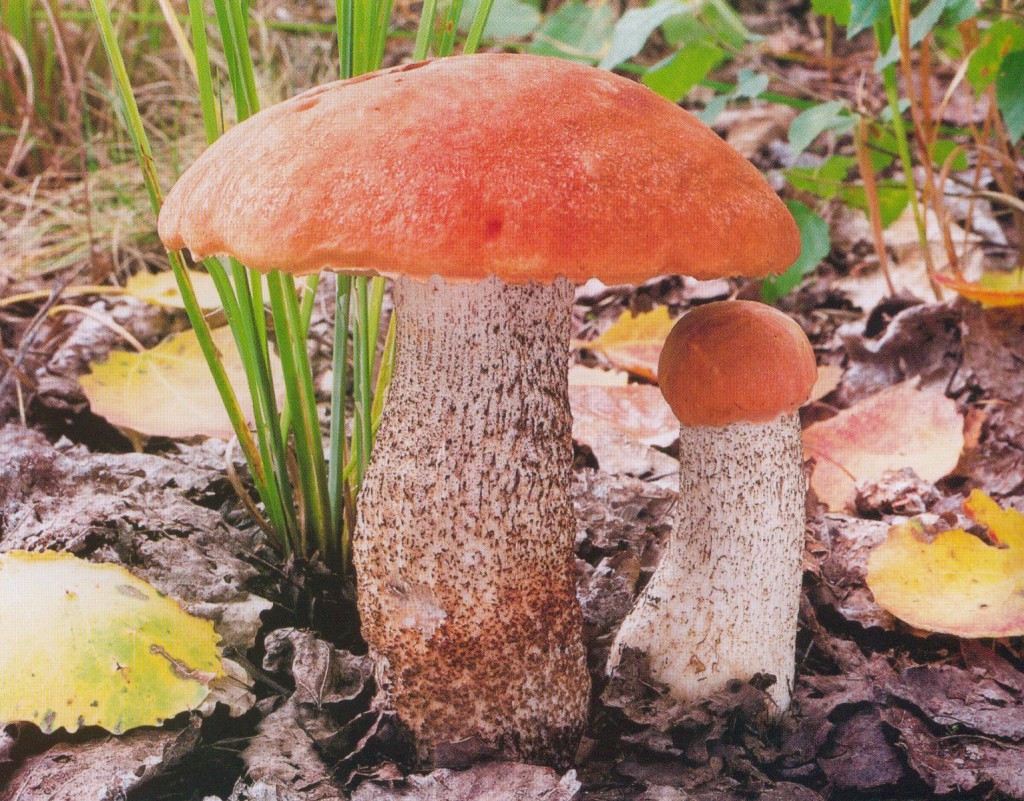 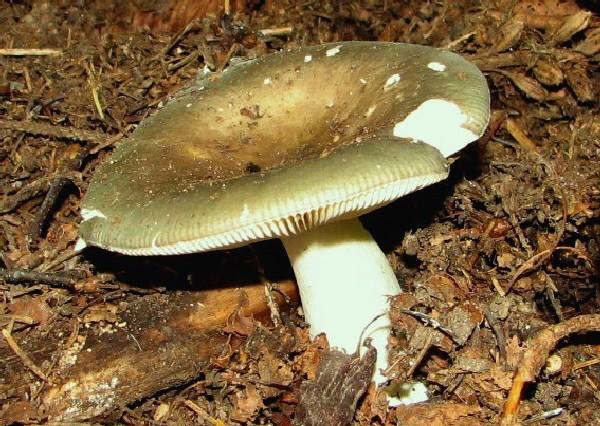 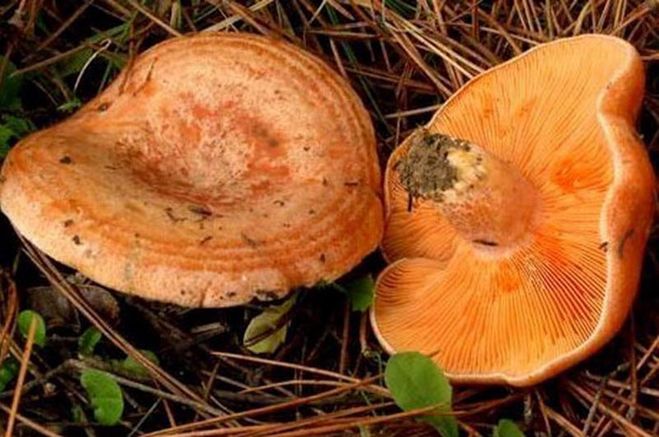 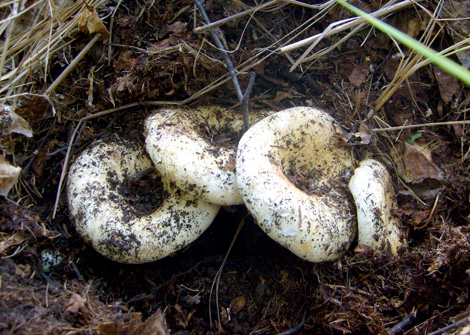 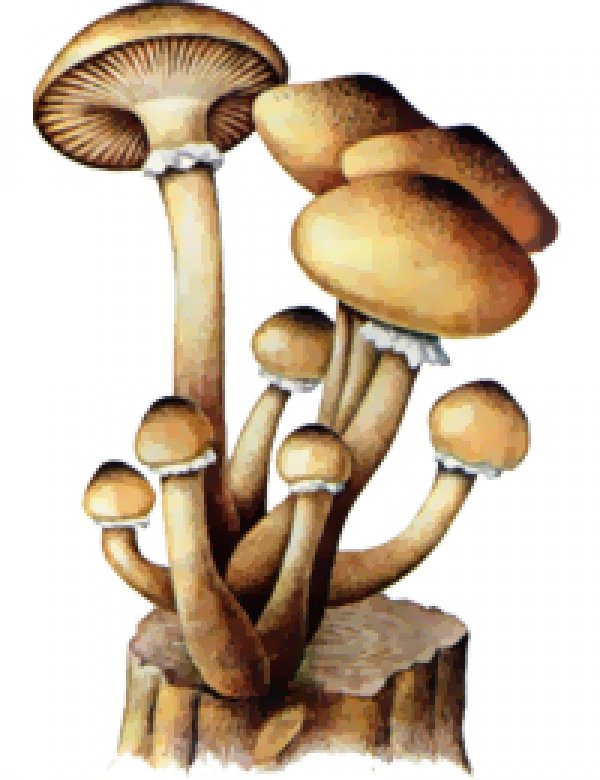 Что где растёт?
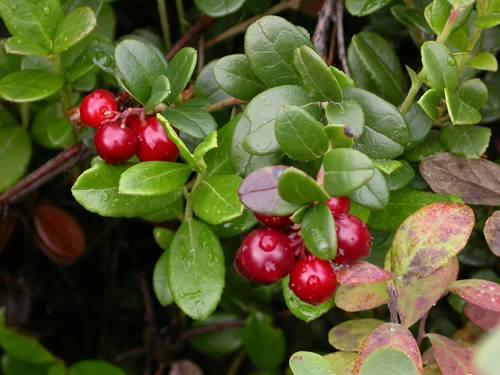 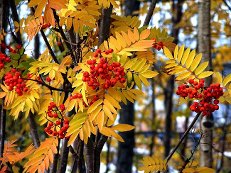 Лесной ручей.
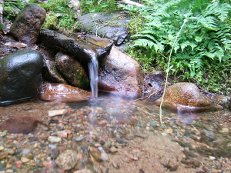 Отлёт.
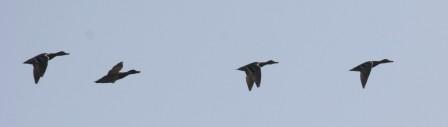 Где живёт рябчик?
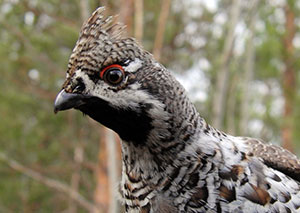 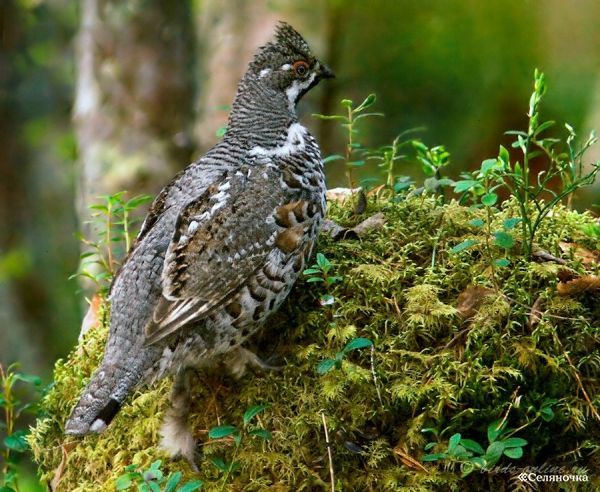 Где живёт журавль?
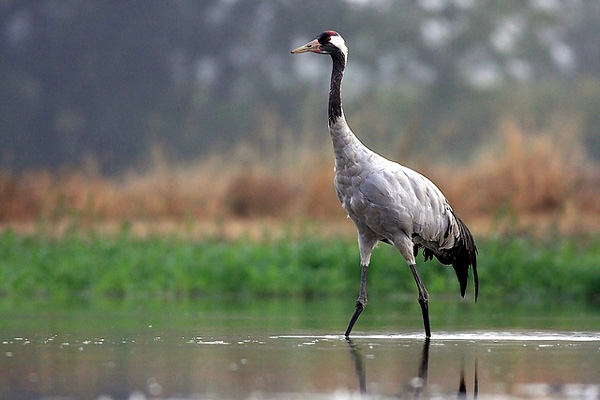 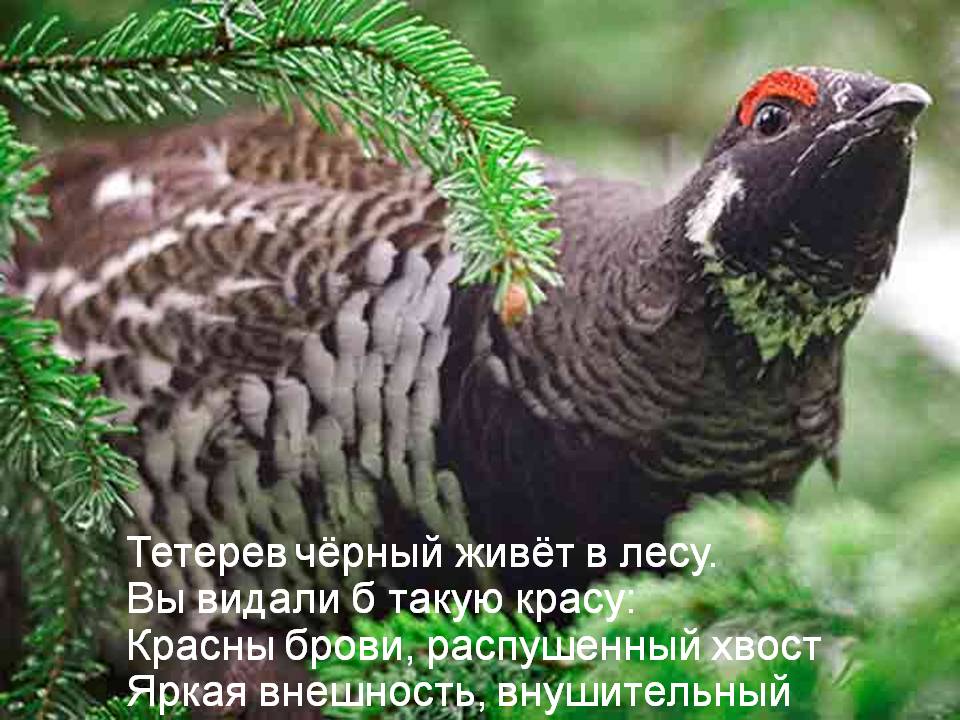 Ожерелье
Шейное украшение из драгоценных камней, жемчуга, монет
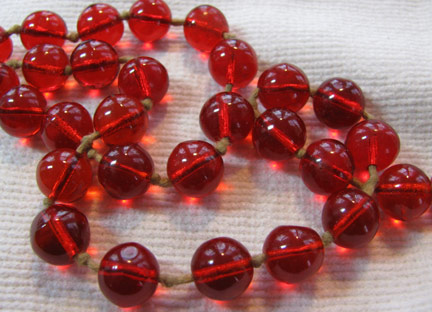